Long-term Operation of the Superconducting Triplet Quadrupoles (STQ) with Cryocoolersfor BigRIPS In-flight Separator at RIKEN
Contents
KUSAKA Kensuke
RIKEN Nishina Center, BigRIPS Team
Introduction

BigRIPS & BI-beam Delivery line

STQ with cryocoolers

Operational Experiences
Maintenance
Long-term Operation of Cryocoolers
Troubles
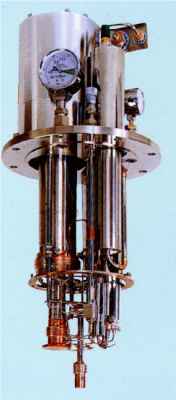 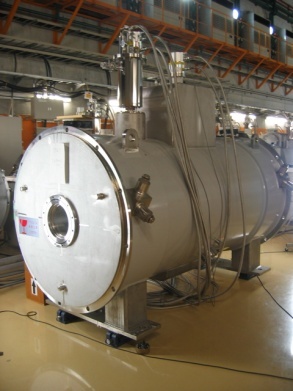 Introduction
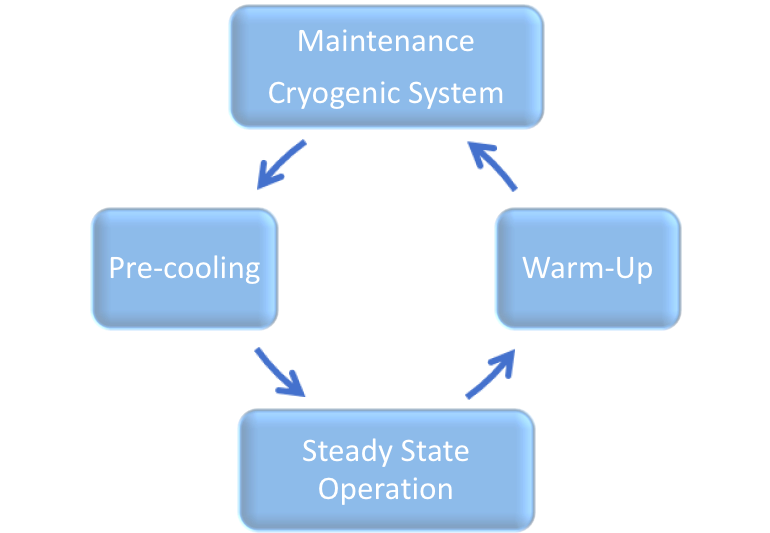 Cold Maintenance
Cold Maintenance
Excitation
Excitation
Standard Operation of 
SC Magnets
Fabrication
Thermal Cycle Operation
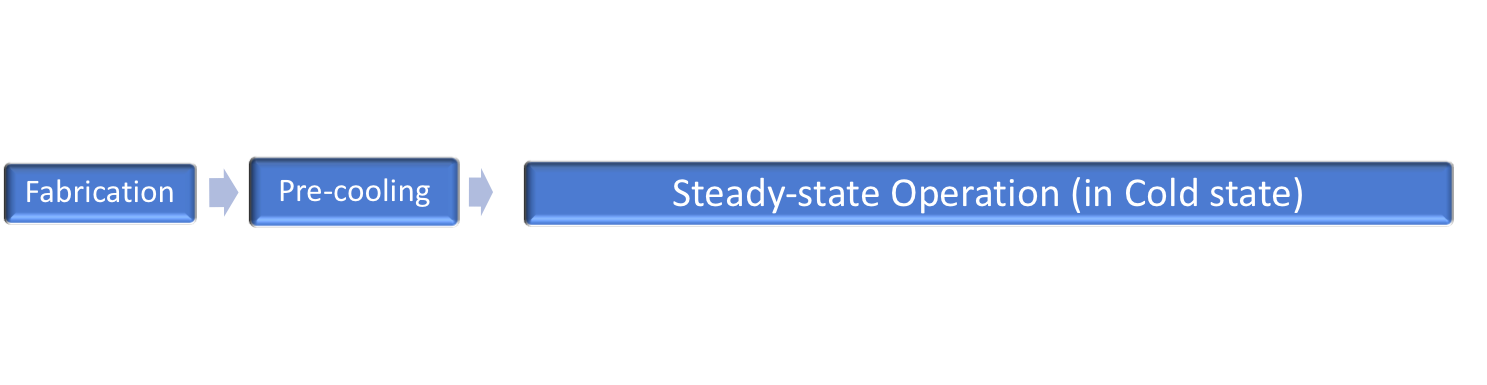 Operation of SC Magnets with Cryocoolers
Repeat . . . .
Never warm up SC magnet
Continuous operation of cryocoolers
longer than 10 years
BigRIPS and RI-beam Delivery Lines
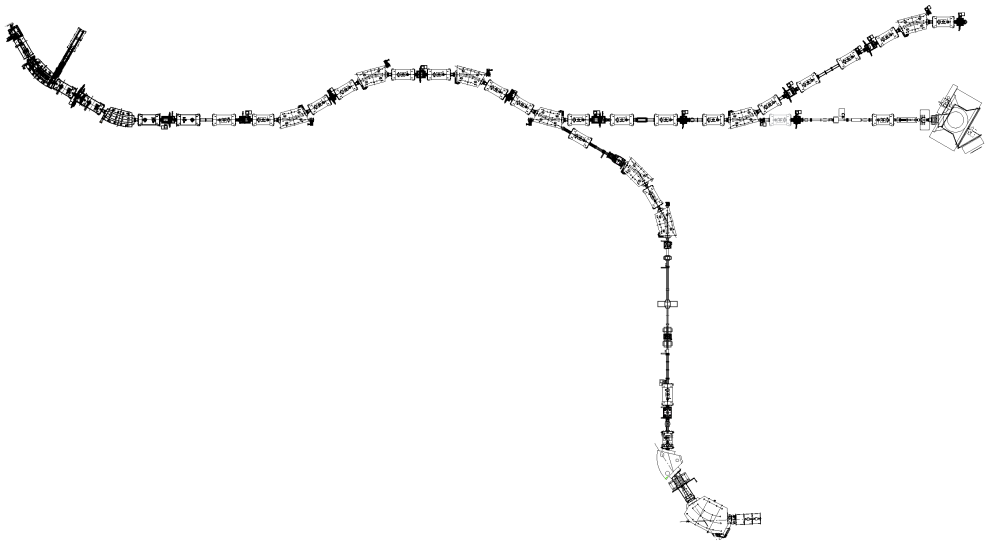 Unique large aperture (ID 240mm) 100m-long Beam Lines
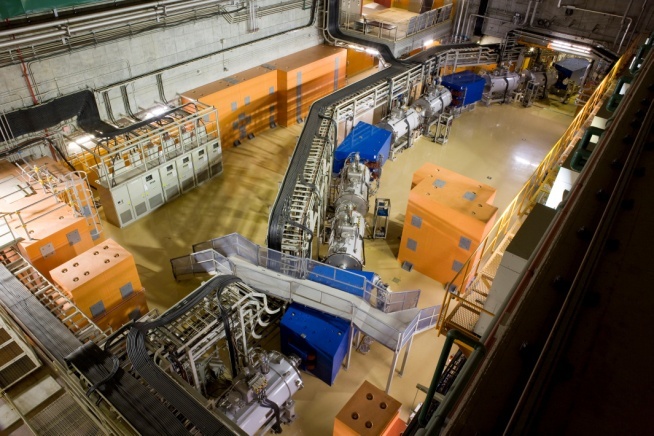 consists of 22 “Stand-alone” 
Superconducting Triplet Quadrapoles
STQ with Cryocoolers
No Transfer Line needed

Flexible in beam-line design
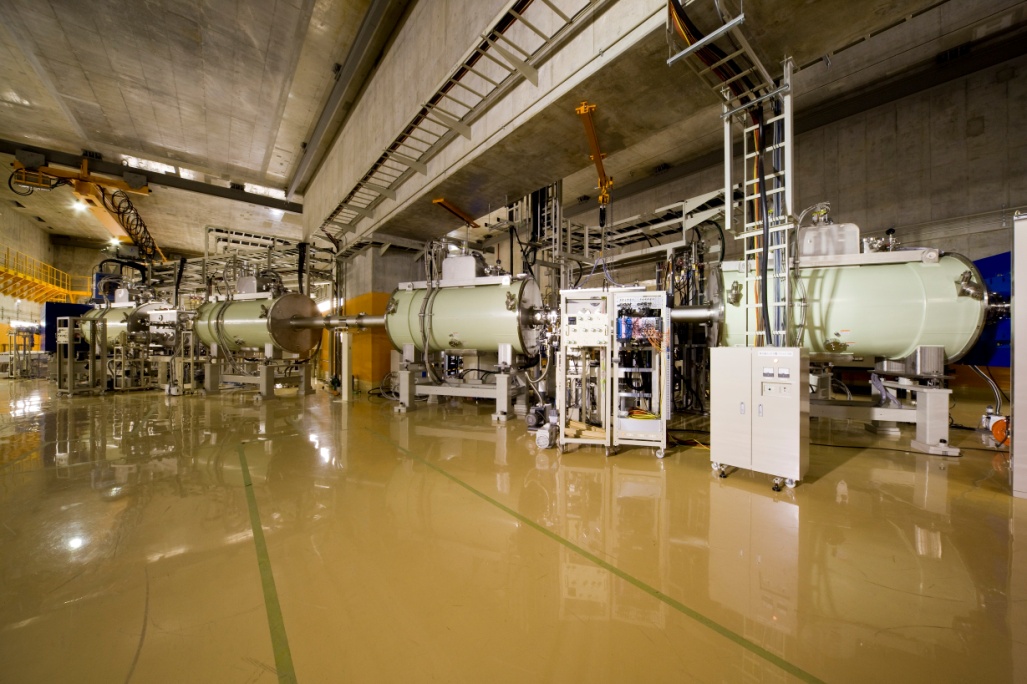 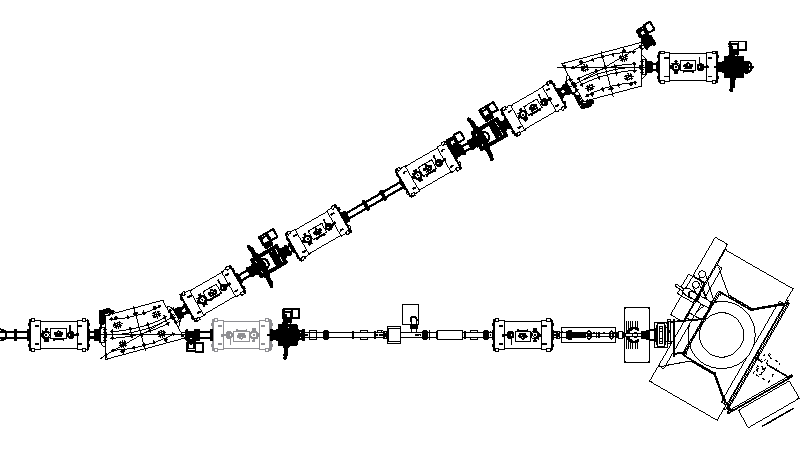 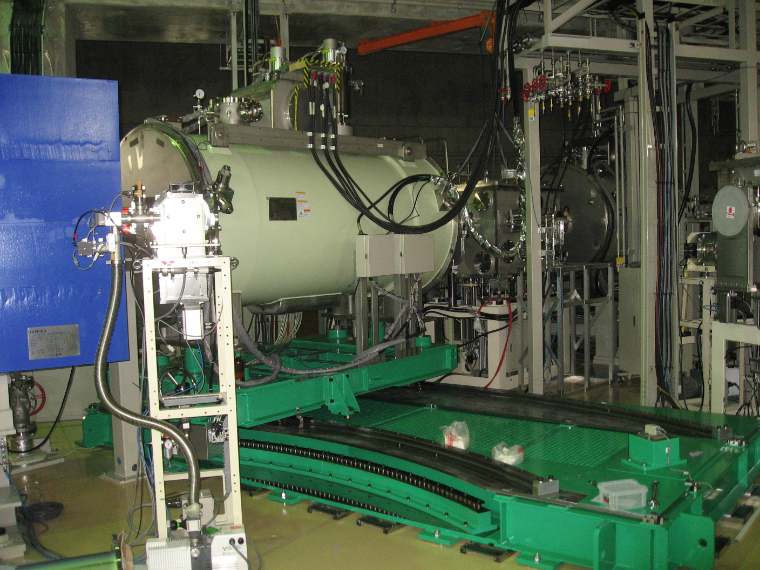 STQ18 on circular motion stage
STQ18 is used in 2 beam lines
STQ Magnet Specification
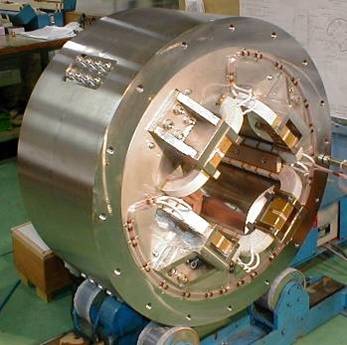 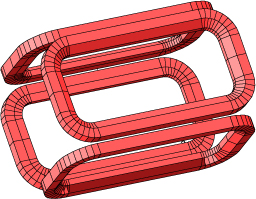 NbTi
Flat Racetrack Coil
Superferric
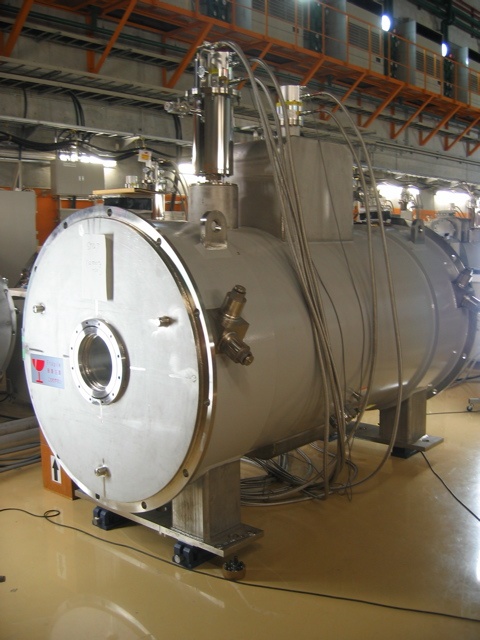 Q500
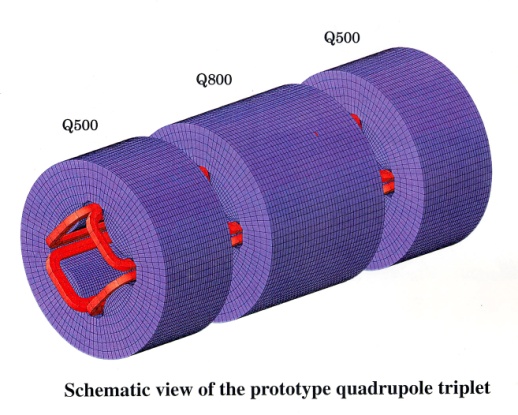 Q800/Q1000
Q500
Triplet in single cryostat
LHe bath cooling
Total Cold mass  ~ 9.4/10.2 tons
Conservative LTS Quads
STQ with Cryocoolers
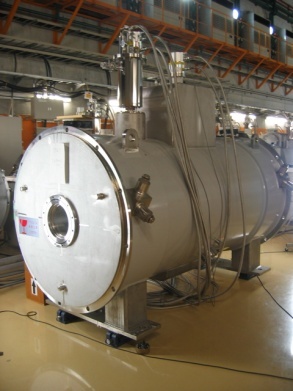 Shield & PL Cooler
4K Cooler
GM/JT cooler 
2.5W@4.3K
Single-stage GM cooler
 90W@80K
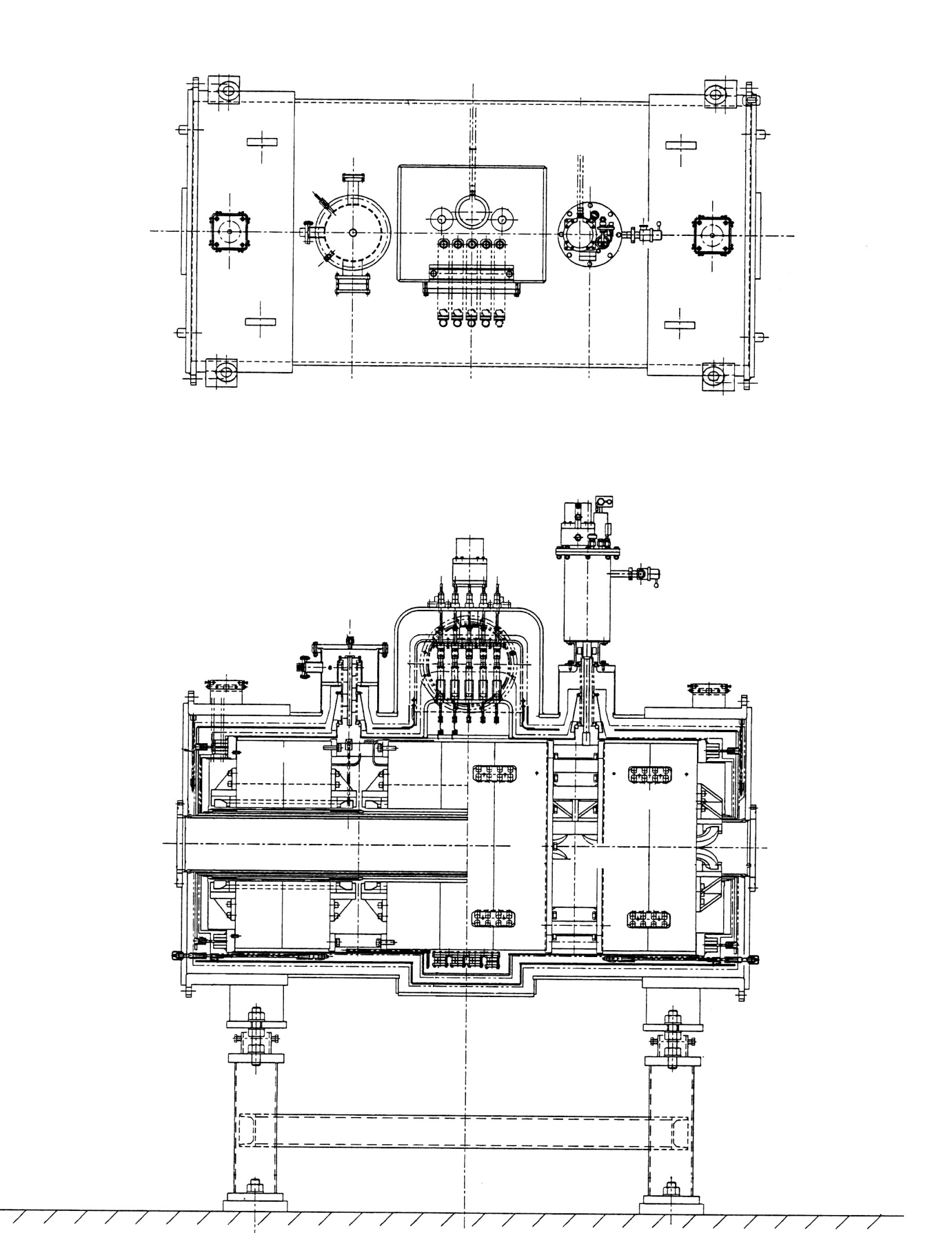 SHI CG110
SHI CG308
HTSC PLs
Cryocooler with Gas Driven Displacer
Key of Cold Maintenance
room-temp. displacer can be put
in cold cylinder
He Vessel
 LHe ~500 L
Small Heat Load  < 2W
Large Cold Mass  ~10 ton
Unique Thermal Cycle operation
Precooling
2005 ~ 2006
Room T (~300K) to 80 K
80 K to 4.5 K
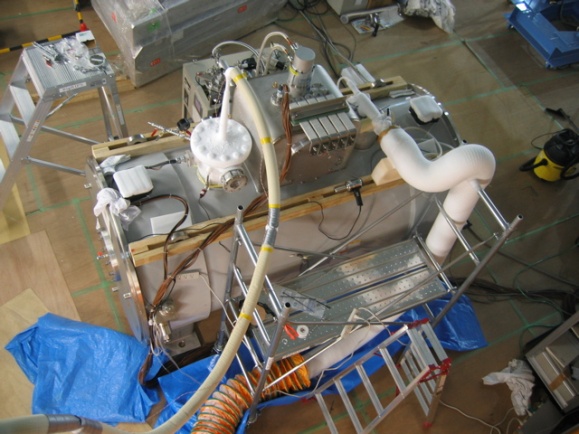 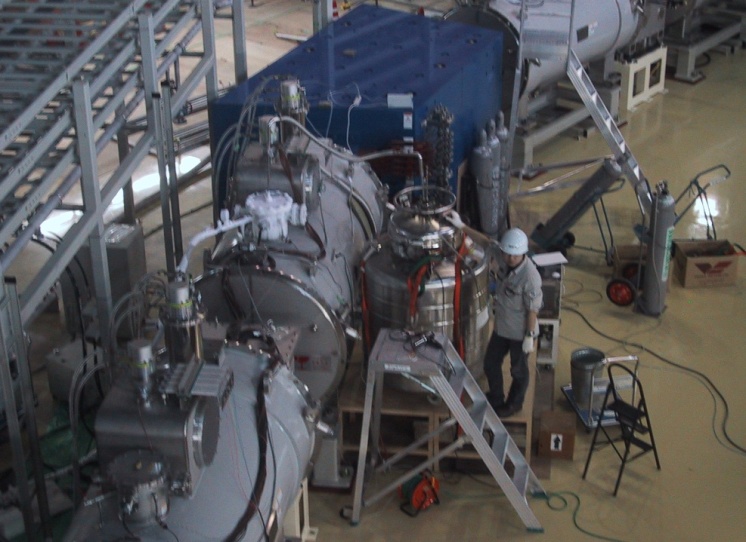 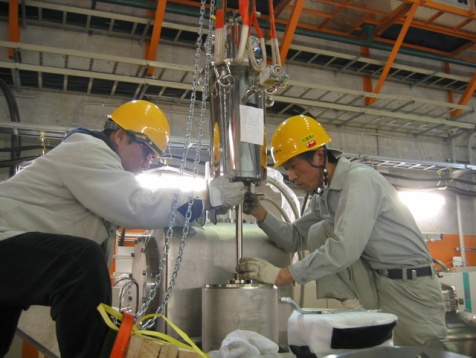 Continuous 
Operation 
of 
Cryocoolers
Transferring liquid He
from Dewar
Transferring liquid N
from CE tank
GM/JT Cooler 
Mounting 
after  precooling
~ 2000 L
3000 ~ 4000 L
Operation of Cryocoolers & STQ
2007 ~ Present
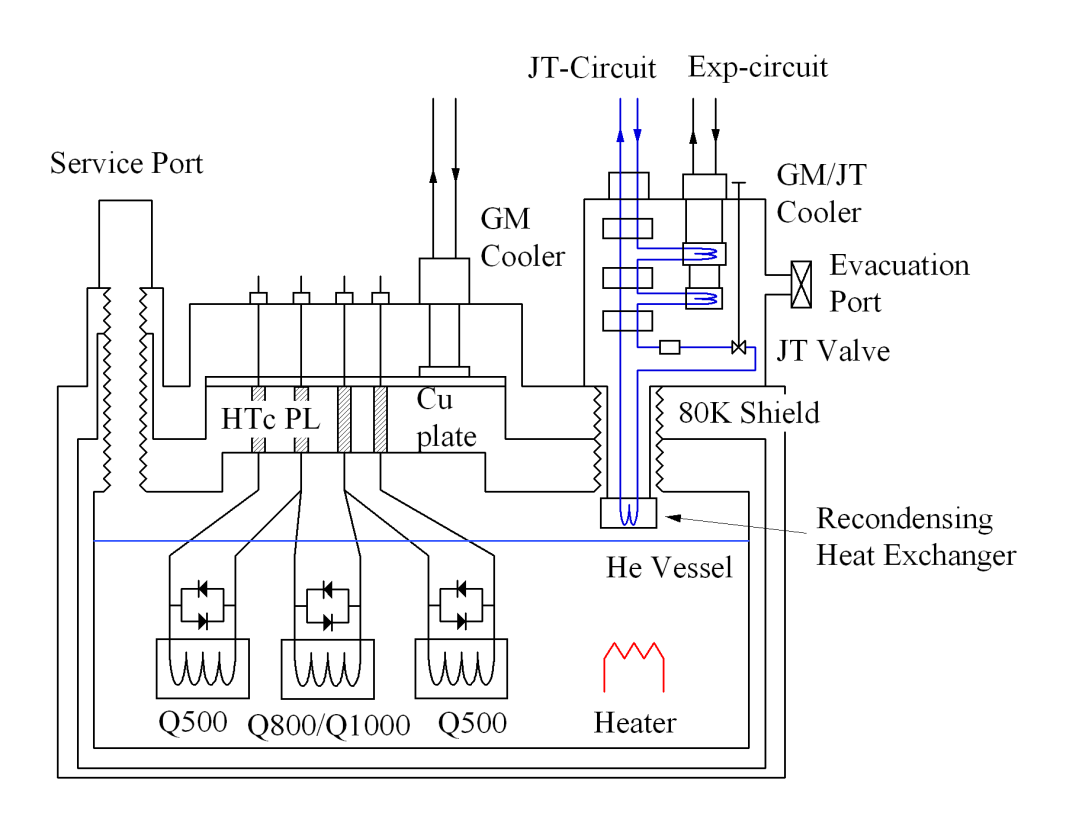 Pressure of He vessel
> P atmospheric
Kept in 7 ~8 kPaG
Heater in vessel（2W)　ON/OFF control
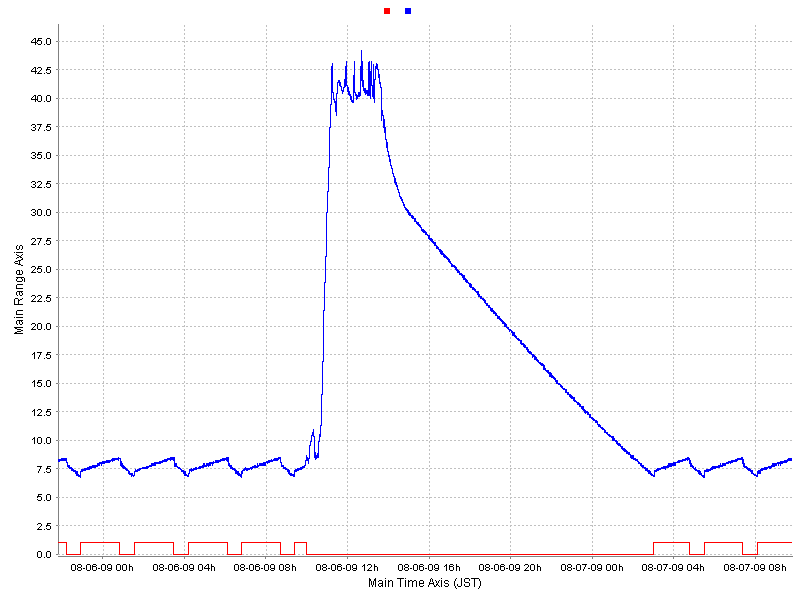 P
Heater Output
Cooling capacity of GM/JT cooler (2.5W)
Fine tuning by JT valve (once ~ twice /year)
Excitation of Magnets
He loss occurs when P > 20 kPaG
PL temp. interlock  < 70K
Cracking Pressure of safety check valve
LHe level interlock  > 80%
Spare Cryocoolers 
   & Compressors
Back-Up of Electric Power & Cooling Water
6500 kW- Power Class
Gas Turbine Cogeneration
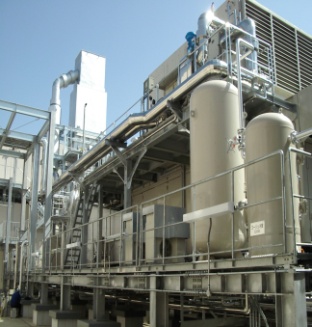 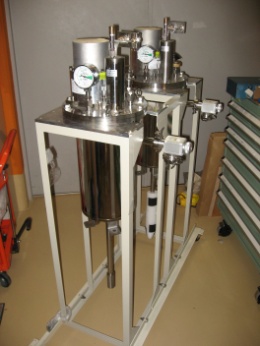 Electric Power -> RIBF CGS & TEPCO
2 independent Cooling Water Systems
Regular maintenance of Cryocoolers (yearly)
Cryocooler Maintenance
Magnets in Cold State
GM Cooler Maintenance（Cold Maintenance）
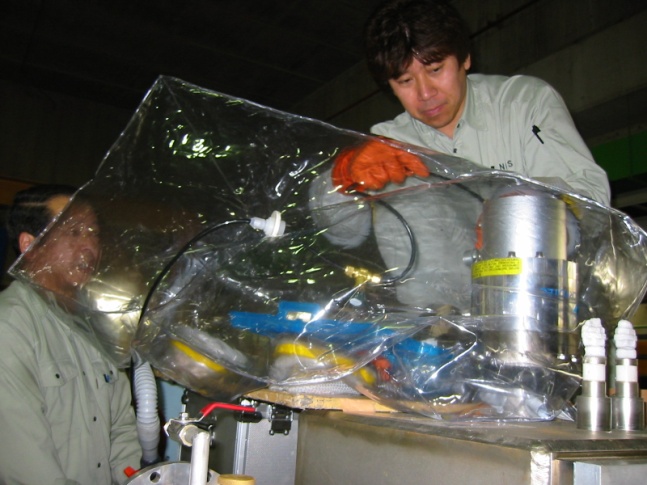 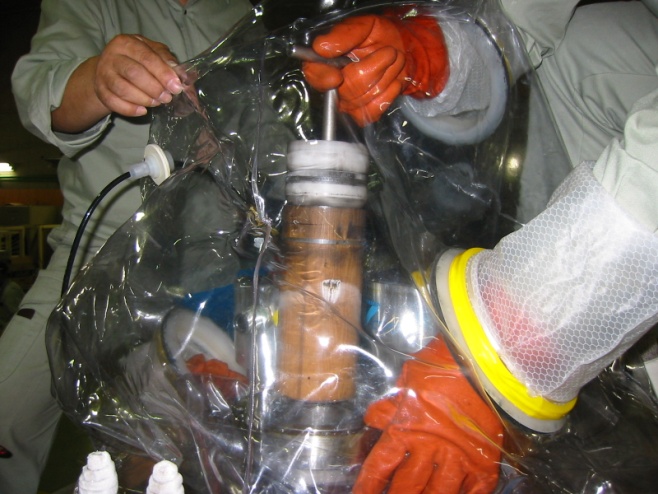 Well-established by
Cryocooler maintainers
helium-purged gas bag
Exchange displacers
GM/JT Cooler Maintenance
Displacer Replacement
JT-circuit flushing
Heater-bar maintenance
without dismount GM/JT cooler from cryostat
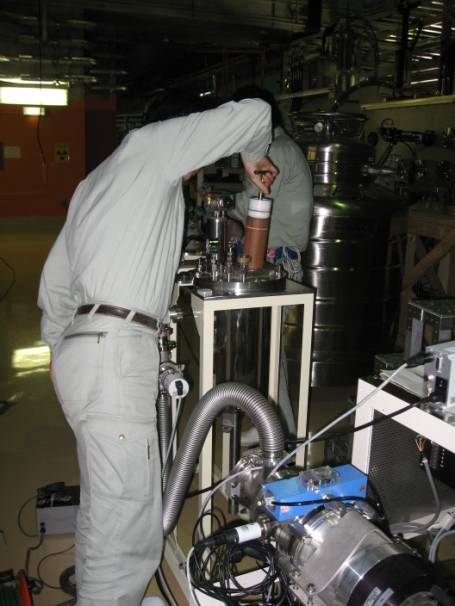 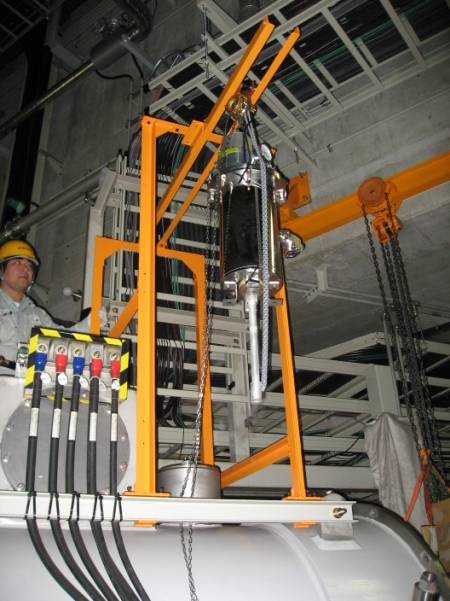 1. Take out cold displacer
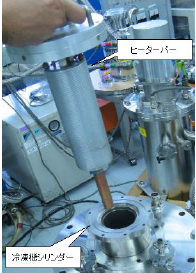 2. JT-flushing with heater
   in Exp. displacer cylinder
3. Insert new displacer
From 2009 to present
Till 2008　warm maintenance
less than 10 L of He loss
70~80 L of He loss
A Long-term Trend of Temperatures, LHe levels, etc.
e.g.  STQ7 (from Jan. 2008 to Jul. 2018)
PL & GM head Temperature
Discharge & Suction Pressures of GM comp.
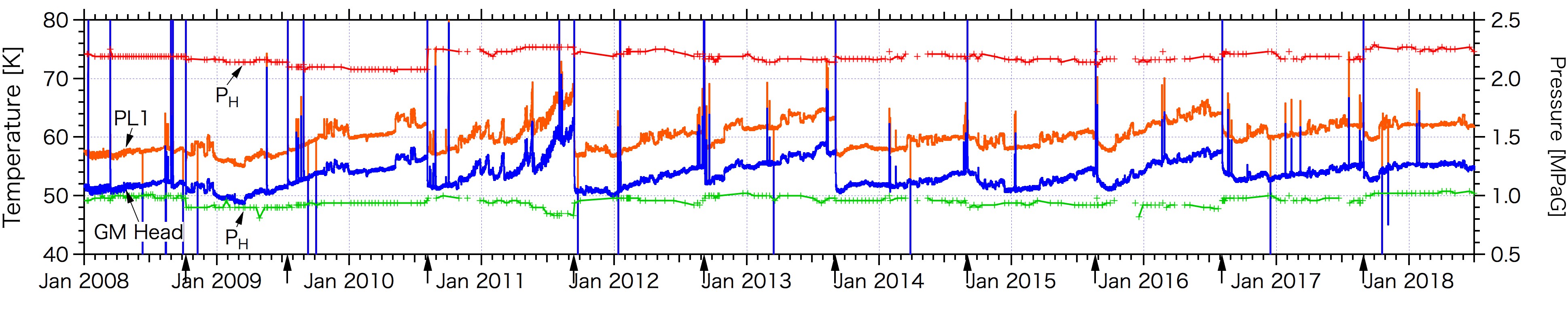 GM cooler degradation
by blocked gas flow in displacer
Scheduled (yearly) Maintenances
Rise of GM head, PLs & Shield Temp.
LHe Level, Shield Temp., excess cooling capacity (ave. heater output P)
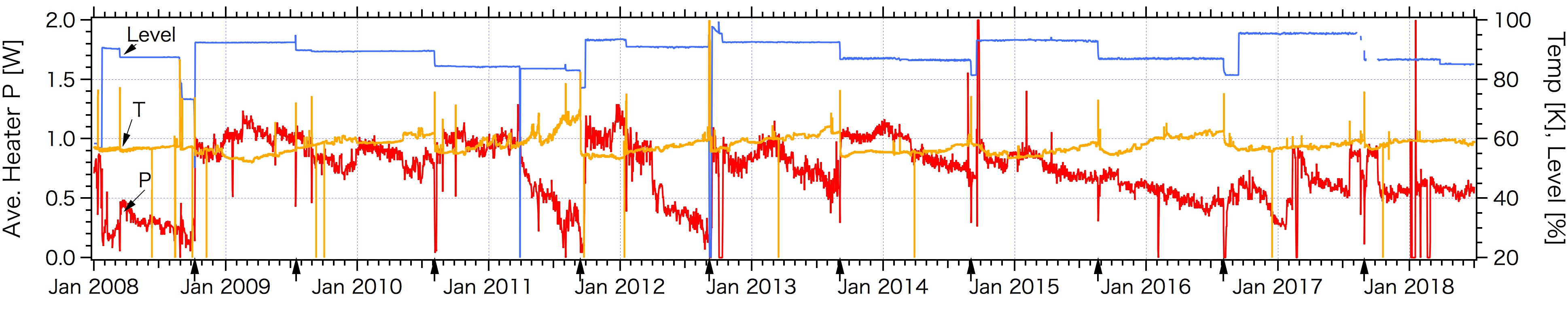 Constant LHe Level  & well-cooled (< 70K) PL Temp.
Safe excitation of Magnets
A Long-term Trend of Temperatures, LHe levels, etc.
e.g.  STQ17 (from Jan. 2008 to Jul. 2018)
Unexpected rapid rises of GM head Temp.
Rapid Increase
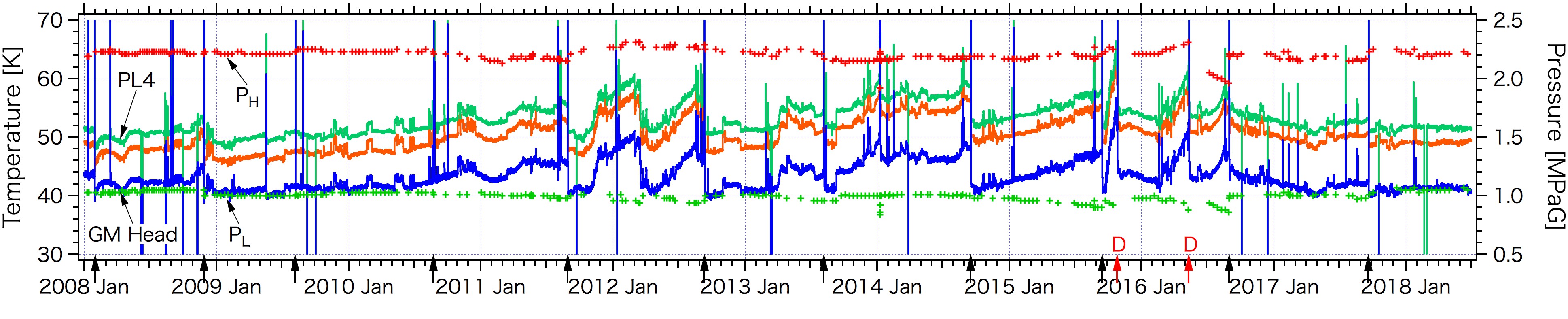 Unscheduled maintenances
flushing comp.
Scheduled (yearly) Maintenances
Degradation of cooling capacity of  GM/JT cooler
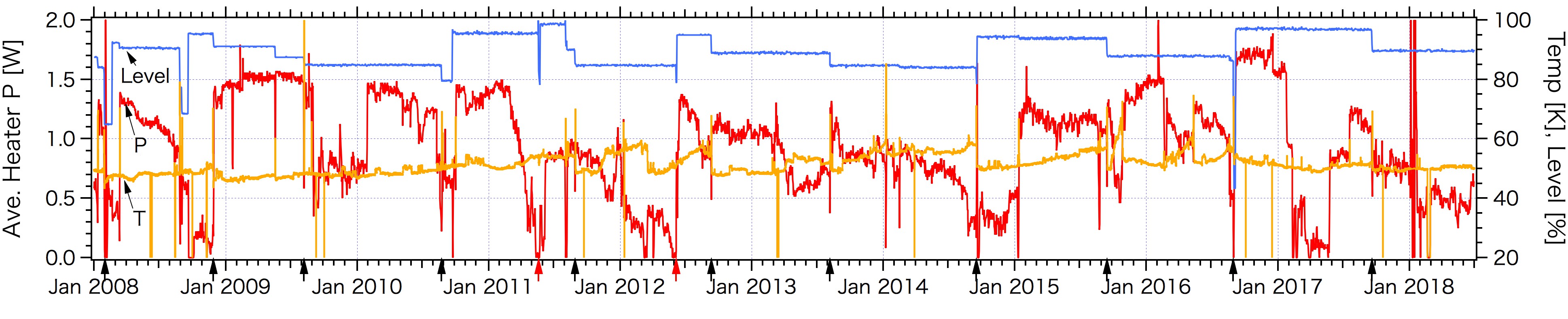 Temp. of Expander Head
Texp ~ 16 K  (<14K)
He loss,  pvessel > 20 kpaG
JT-circuit blockage
T4K ~ 4.75K (4.3~4.5K)
Cooling capacity recovered  after warm-up
GM/JT cooler replaced
Unscheduled Maintenance of GM coolers  & replaced GM/JT coolers
Unscheduled Maintenances 
of GM coolers
Replaced (deteriorated) GM/JT coolers
Texp  < 14K
Normal temp. of GM/JT cooler
TJT  4.3 ~ 4.5 K
operation time 
from last maintenance
1,200~6,700 h
Few hours beam time stops
Hardware failures
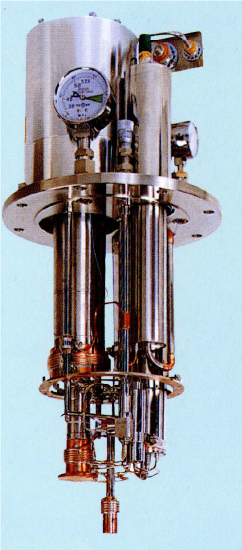 GM/JT compressor (STQ24)    top  17,245 h
Exp. Comp
Replaced
Malfunction of Exp. Rotary Comp. (foreign substance)
GM compressor (STQ14)    top  60,086 h
Whole Unit
Replaced
Gass flow decreased 20%,  (Oil SP,  P-control valve )
GM/JT compressor (STQ11)    top  71,775 h
PLC Replaced
Many sudden Stops (PLC error)
JT valve of GM/JT cooler
STQ18 top  69,190 h 
STQ19 top  78,737 h
JT valve Replaced
cold head T didn’t change
Schematic Diagram of GM/JT cooler system
Aging deterioration of sensors
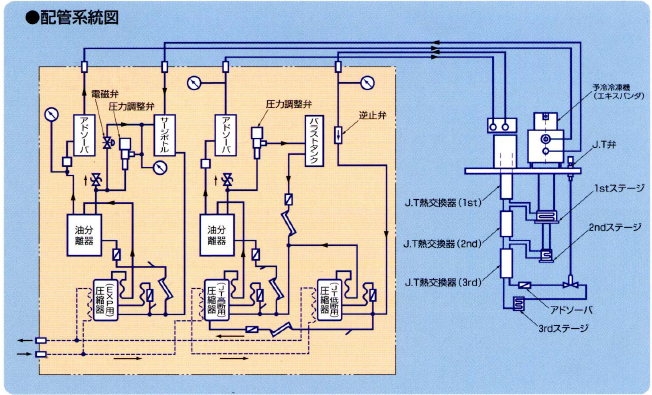 sudden stop of comp.
(P-sensor in HP line)
Expander
P-cntrl
valve
P-cntrl
valve
check
valve
GM/JT comp.
Surge Tank
ADS
Ballast Tank
ADS
JT Tuner
(Micrometer)
STQ16 top  70,087 h 
STQ11 top  82,448 h
STQ20 top  100,023 h
STQ21 top  100,563 h
1st Stage
JT EX (1st)
Oil
SP
Oil
SP
2nd Stage
JT EX (2nd)
GM comp.
JT valve
JT EX (3rd )
STQ23 top  89,603 h 
STQ6   top  103,855 h
Comp
Comp
Comp
Adsorber
Re-condensing 
Exchanger
Summary & Conclusion
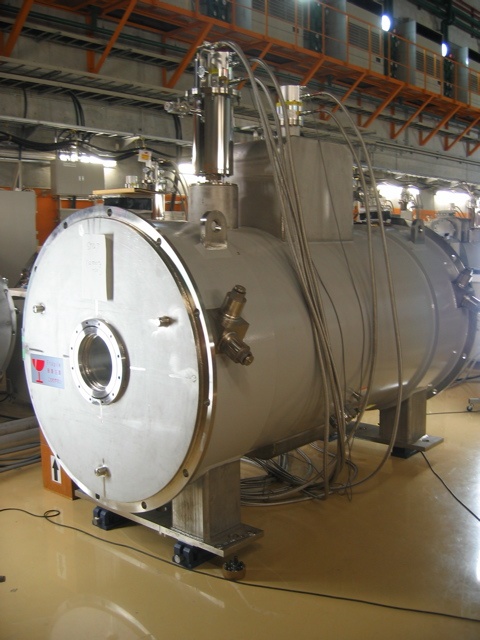 We have developed STQ with Cryocoolers
We improved the maintenance of GM/JT coolers
Heater bar maintenance to reduces He loss
We operate 22 STQ systems for more than 10 years without warming up magnets.
Yearly maintenance is essential to avoid degradation of cooling capacity. 
Unexpected rise of GM head temperature is under investigation. (impurity of coolant gas He)
Hardware failures by aging are becoming noticeable.
Preparing spare coolers & compressors are essential.
Solid infrastructure (electric power & cooling water) is important for long-term operation.
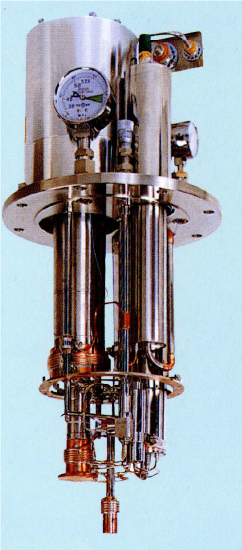 RIBF Cryogenics
100m-long beam lines formed by 
Stand-alone Superconducting Quads
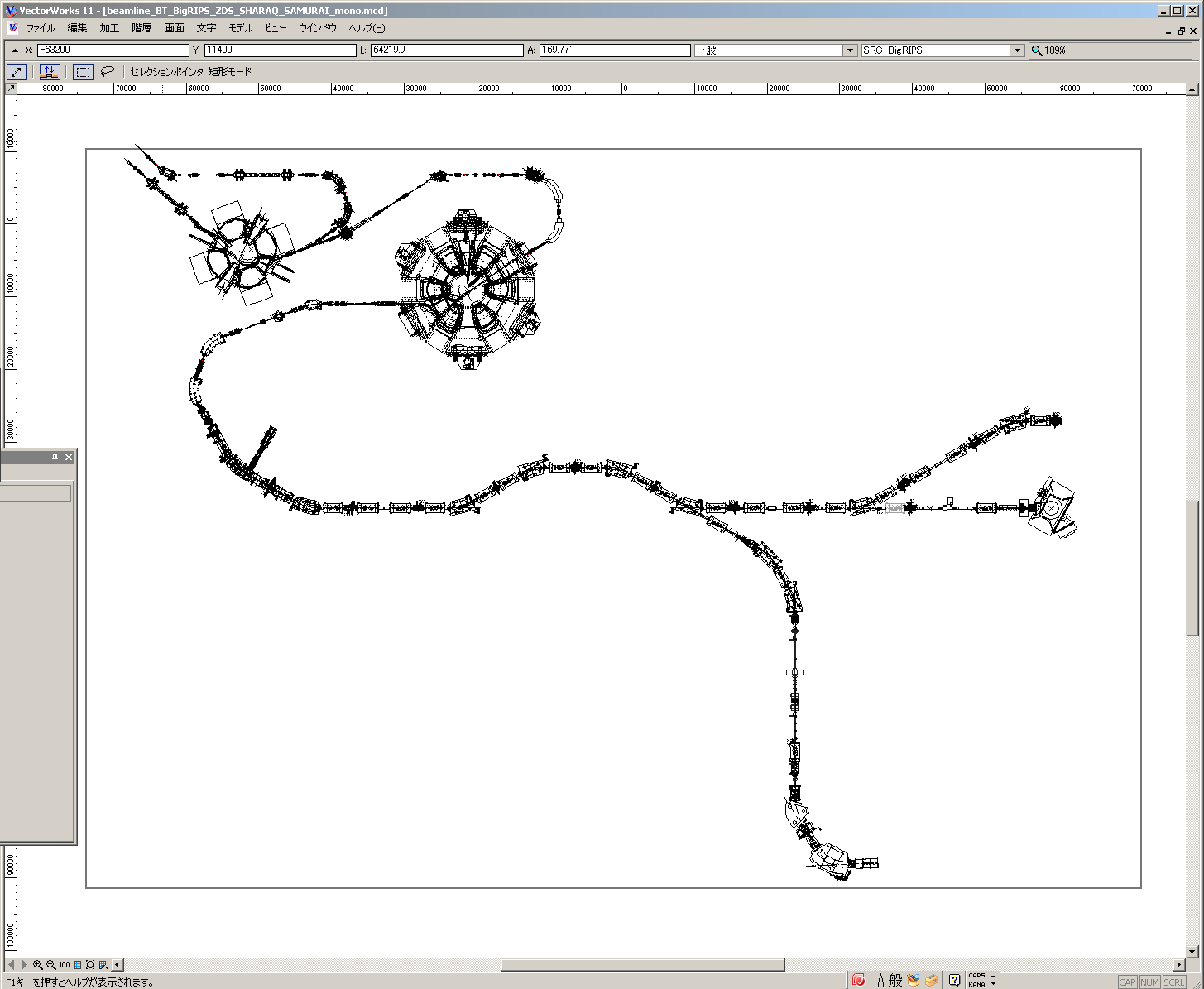 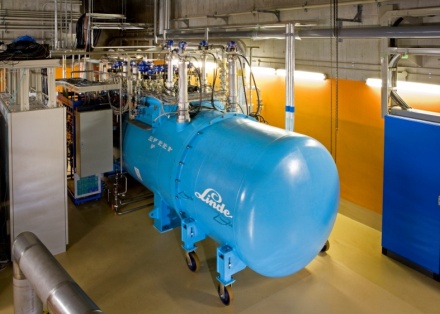 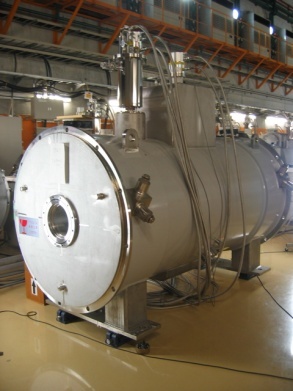 22 STQ’s 
Cooled by Cryocoolers
IRC
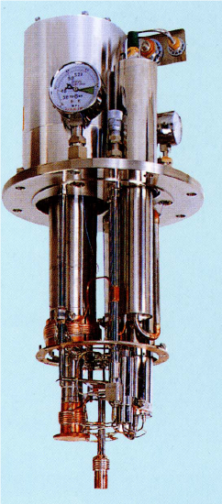 Linde TCF200
SRC
BigRIPS
1st Stage
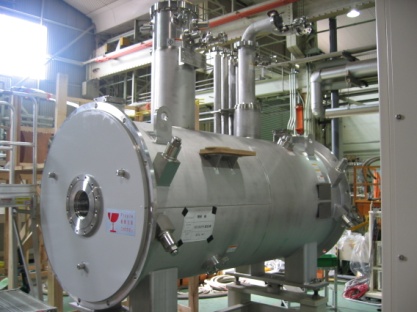 SHI CG308
SAMURAI
5 STQ cooled by 
Cryogenic Plant
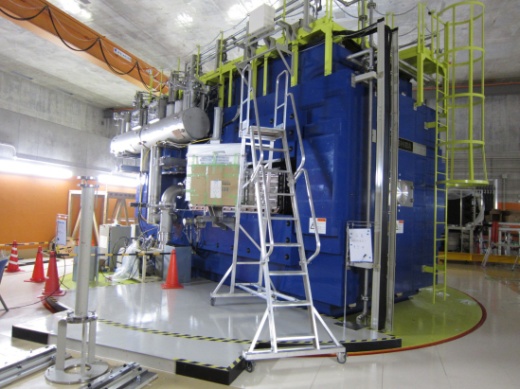 Charactorized by 
Beam Heat load 
to Cryogenic System
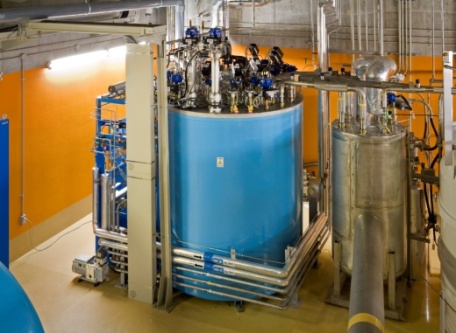 3T 880mm-gap 
Superconducting Dipole
Cooled by Cryocoolers
Large Heat Load Fluctuation!
Linde TCF50S
He Loss during maintenance
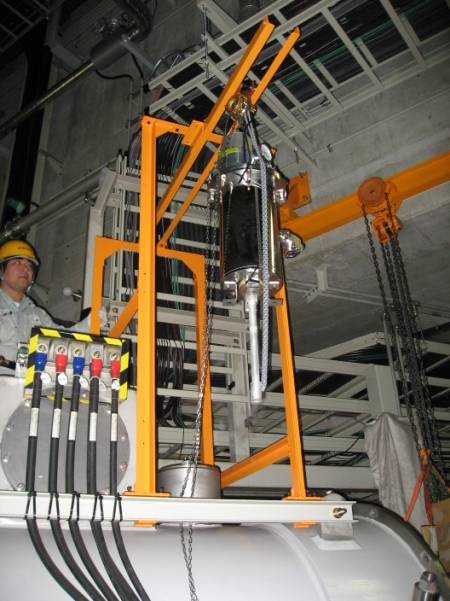 STQ14 4K ref.
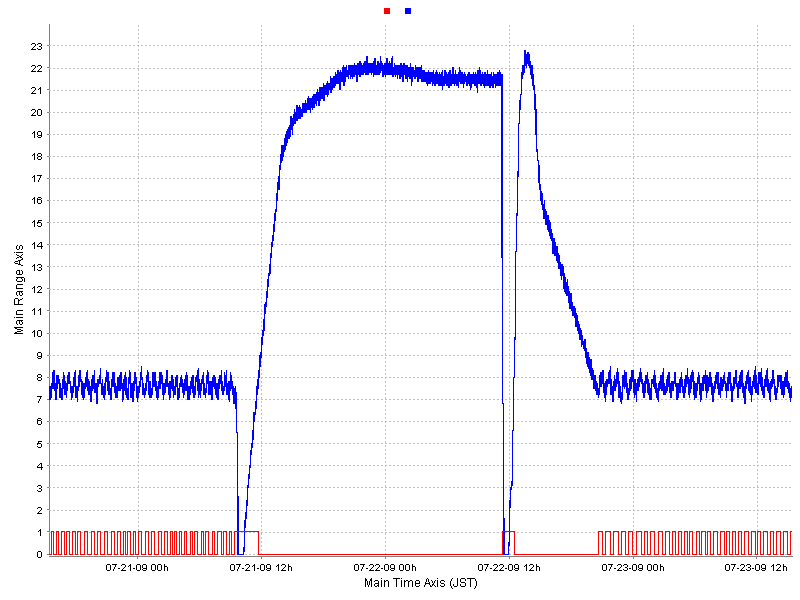 Check valve
P Relief  =3psi
24h warm-up for JT flushing
P [kPaG]
LHe Loss　
Level 82% -> 59%
    ~60L
1.5day
Compressor Stop
& Dismount cryocooler
Mount &
Restart compressor
Blow to reduce P of He vessel
Stop of compressor longer than 30h
70~100L of LHe transfer / 1 STQ
Improvement of GM/JT Cooler Maintenance II
Heater-bar maintenance
JT flushing without dismounting 
cryocooler from cryostat
He vessel Pressure during maintenance
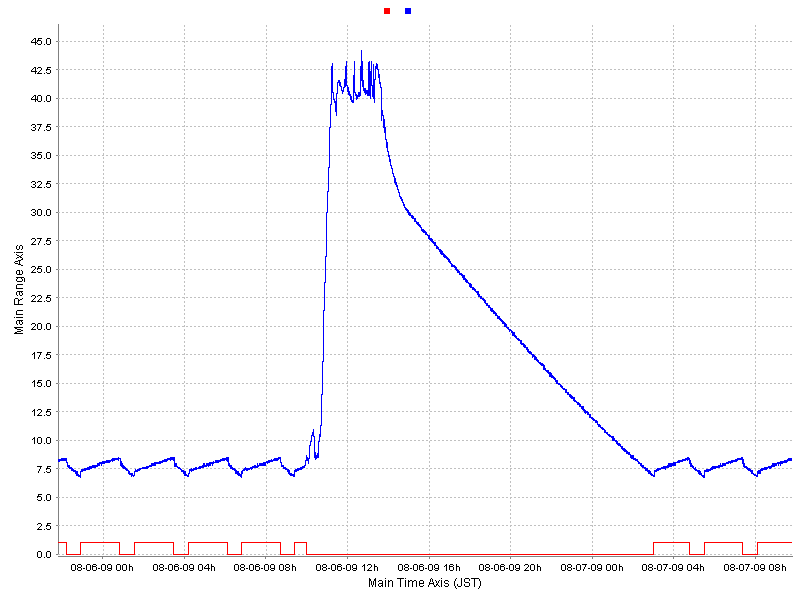 Warm-up JT circuit by heater-bar
in Expander Cylinder
Level 87% -> 85%
LHe Loss 
~ Few L
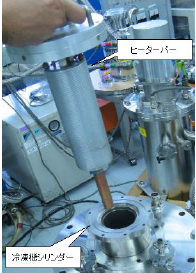 Compressor 
Stop
~5h
P [kPaG]
STQ17
Restart
50~70L of  LHe transfer / STQ in 2~3 years
Save ~ 1000L of LHe  / year !